Pablo Mejía Maldonado
APPLIED ENGLISH-SPANISH PHONOLOGY
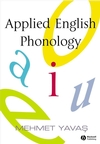 is the study of the phonemes
of a language
although some conceptualize phonology
encompassing far more than sound segments
Phonological system is
PHONOLOGY
known as phonemics
based on Phonemics and Phonetics
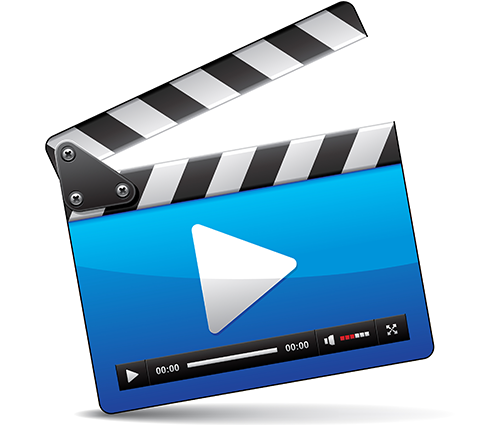 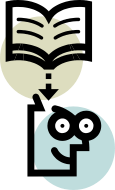 It studies
relevant, distinctive and significant elements
in a language which are used to establish
difference in meaning.
encompassing far more than sound segments
The unit of Phonemics is the phoneme.
Represents phonemes
slant lines, / /, (slant brackets, sloped lines or slash markers)
as quotes to stand for the sound.
not all languages have the same phonemes.
as in the English word
/ˈniɲo/ and /ˈxente/
PHONEMICS
/ʃ/
English language lacks
/ɲ/ and /x/
/ˈʃip/
as in the Spanish word
Spanish language lacks
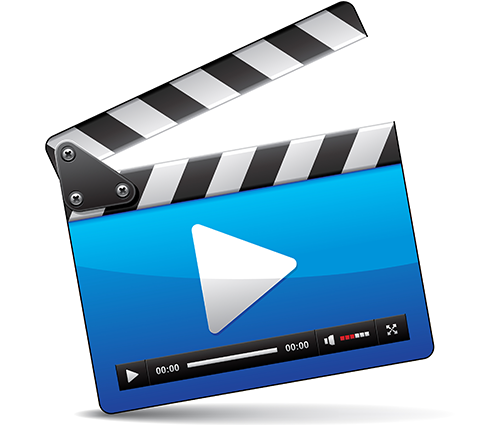 Articulatory Phonetics
PHONETICS
describes sounds
studies
description of the speech sounds made
by the human voice.
The unit of phonetics is the allophone.
Acoustic phonetics
focuses on the human vocal apparatus
and describes the sounds in terms
using the tools of physics.
of the vocal tract.
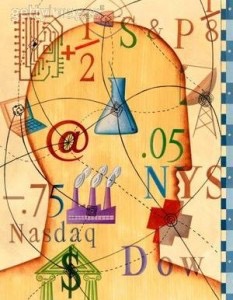 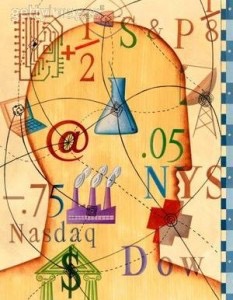 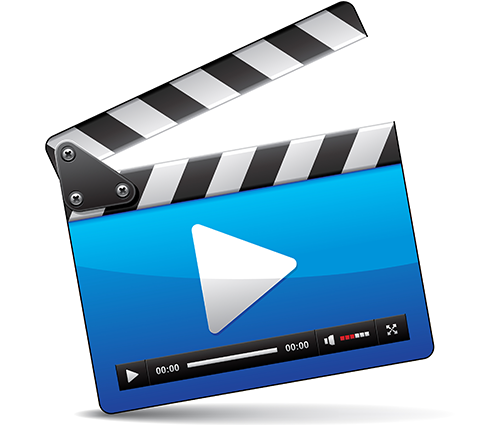 Continue
do not create differences in meaning
are not contrastive due to the fact that they
Allophone
is a real speech variant of
its occurrence may be conditioned
or in free variation
along with another allophone
Spanish
[teˈner]
[ˈalto]
PHONETICS
a specific phoneme
occurs under certain circumstances.
English
/t/ has only one allophone
/t/ has some allophones
tan [ˈtʰæ:n]
button [ˈbʌtn]
Continue
Number of Positions
Position an element takes
Two or more allophones
Position taken by allophones
Middle
Phonemes & Allophones
Can’t be taken by any another allophone
Happens any two positions
Every position
Initial
Final
Environment
Distribution
Free Variation
Complementary
Partial
Total
PHONETICS
Diacritic
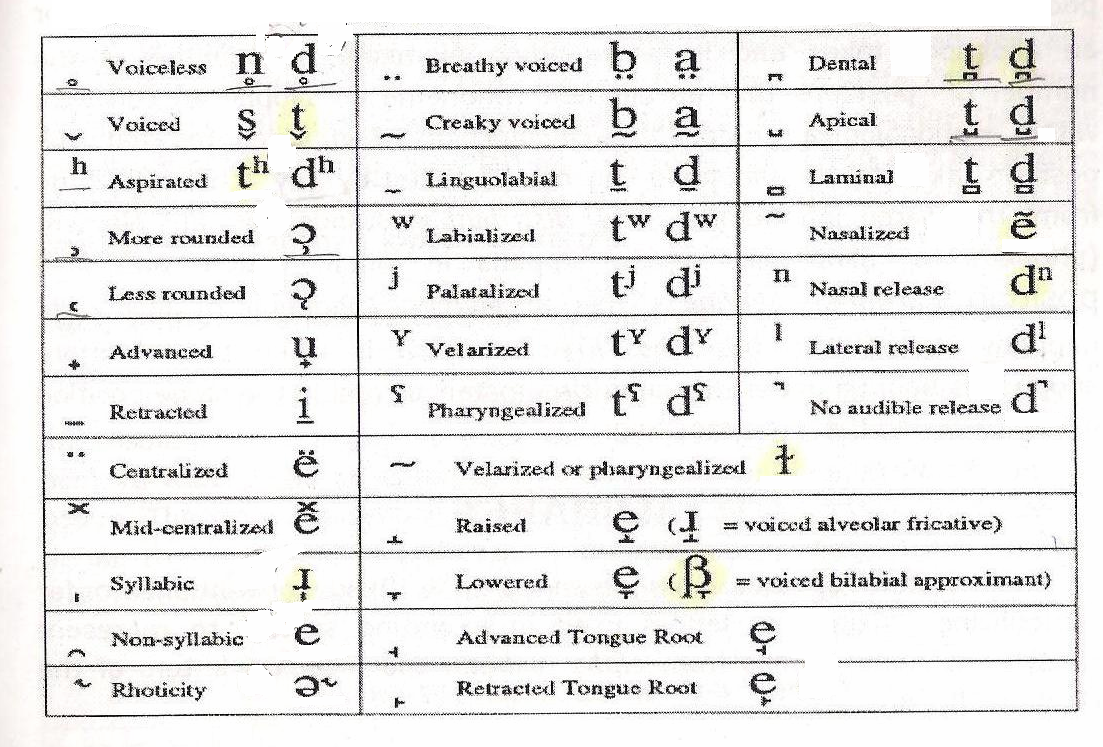 S
S/E
E
S
E
E
E
symbolizing sounds or letters
used in a writing system to represent speech
Its name comes from
alpha + beta
the first two letters of the Greek alphabet.
ALPHABET
A system of characters
Latin
IPA
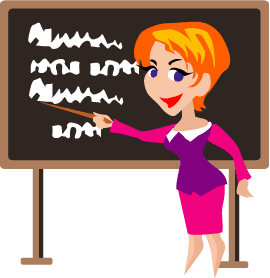 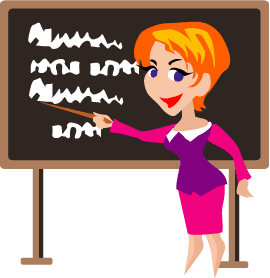 LATIN ALPHABET
Latin alphabet with international standards.
The International Organization for Standardization
in their (ISO/IEC 646) standard.
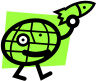 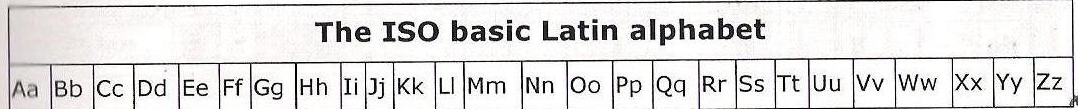 of the world's languages in a standard way
and used in transcription.
THE INTERNATIONAL PHONETIC ALPHABET (IPA)
phoneticians and linguists
use a phonetic alphabet
which has been designed to represent
all the possible sounds
phonological symbols
pertaining to
different languages
all over the world
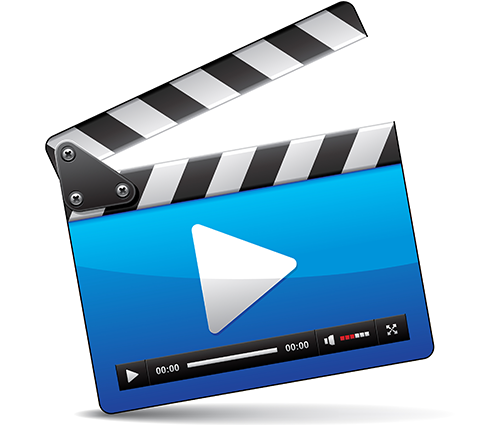 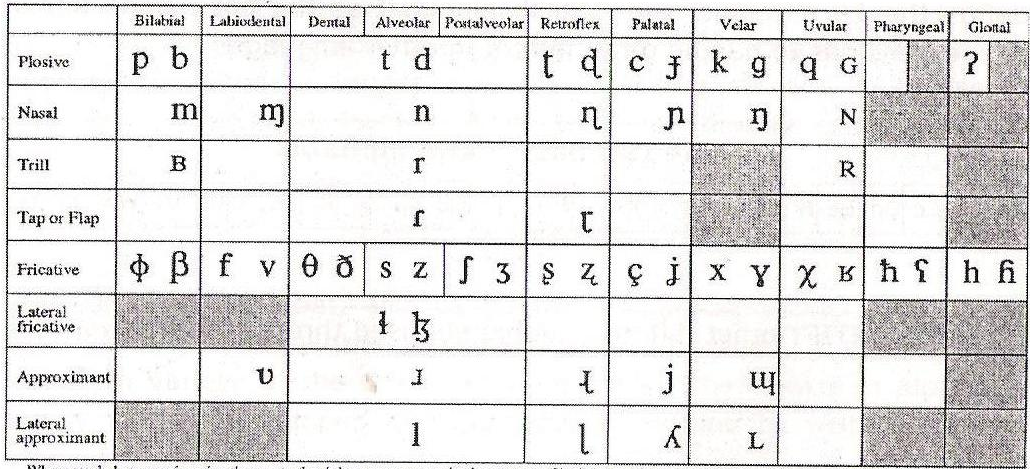 Continue
Created in France
1886.
Published
1888.
Latest publication
1993.
Updated
2021.
One symbol per one sound.
Tool to write sounds.
Created by International Phonetic Association.
Has been completely widespread.
International Phonetic Alphabet
I. P. A.
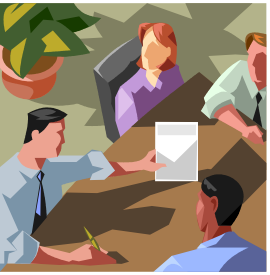 It is a system of notation
that represents utterances or partial utterances
of a language pronounced
by people in general
Phonemic Transcription
Phonetic Transcription
represents variants
It is also named as
Narrow Transcription
TRANSCRIPTION
identified as Broad Transcription
by indicating only the significant
/ˈpaɹk /  /ˈgaɹdən/   /prɪˈtɛnd/
/ˈkɔl/
of a specific phoneme.
and underlying sounds (phonemes)  that make up a word
[ˈpʰa:ɹk┛] [ˈgaːɹ?n̩] [pʰɹ̥ɪˈtɛːnd]
[kʰɔːɫ]
represents utterances of a language
Phonetic or Narrow Transcription
STRESS
represented in phonetic and phonemic transcription
to show main
stressed syllables
superscript accent mark is
as well as to indicate
a subscript accent mark is used ( ˌ )
TRANSCRIPTION
being placed before the stressed syllable (ˈ)
before the stressed syllable.
the secondary syllables
multisyllabic words
in some didactic advice for students
to be able to use and pronounce properly
the stressed syllables in words.
PEDAGOGICAL HINTS
marking stress in
/ˈfɪltər/
NOUN
that stress goes on the first syllable
NOUN
/ˈblækˌbɔɹd/
tool used in classroom to write on any board  which is black.
Notice how stress placement alters word  meanings even though the part of speech is  kept.
/ˌblækˈbɔɹd/
NOUN
piece of work that needs skill, effort,  and  careful planning.
/ˈpɹadʒɪkt/
NOUN
how stress placement alters the vowel 	quality of the word meaning and part of speech  change.
/prəˈdʒɛkt/
VERB
SYMBOLS USED FOR TRANSCRIPTON
Stress mark	             ˈcar It shows the following syllable is stressed.
Angle brackets     < > they are used to enclose the spelling of the  orthographic notation.  < pretty >
Slant brackets          /  / Phonemic/ Broad  transcription uses them.  / teyp /
Square brackets      [ ] They are used around detailed phonetic /narrow transcription.  [ˈtʰe ɪ̯ p ̚]
Vertical Line           │It shows a pause in phonetic transcription.
	             / ˈyɛs│hiz ˈkmɪŋ /
Division marker     · It shows the boundaries between syllables.
Diacritics              ˜   It shows the variation in the vowel or consonant quality. Nasal or dark quality